Digitisation and the new rider journey
Encouraging and enabling safer journeys to school
Introduction
Jessica Nelson
Head of Promotion and Communications
What are the 3 phases of the new rider journey?
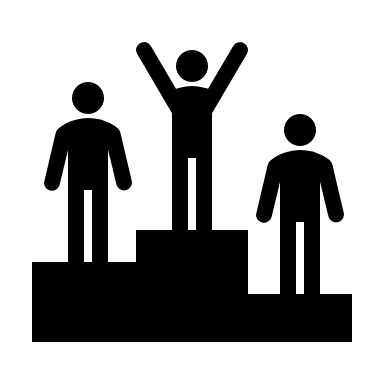 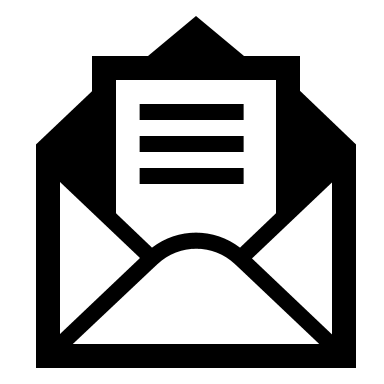 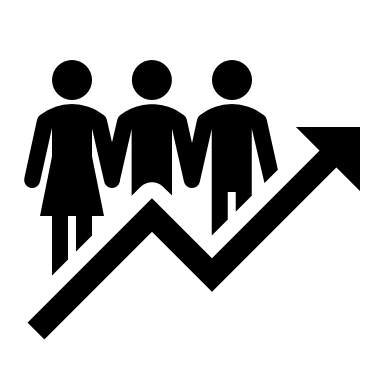 Consistent pre-course information
Original
Digitisation
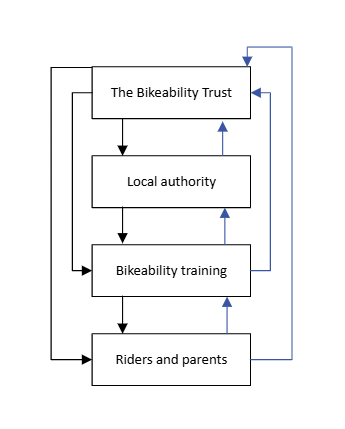 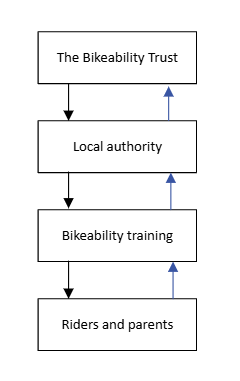 Pre-Course Communications Journey
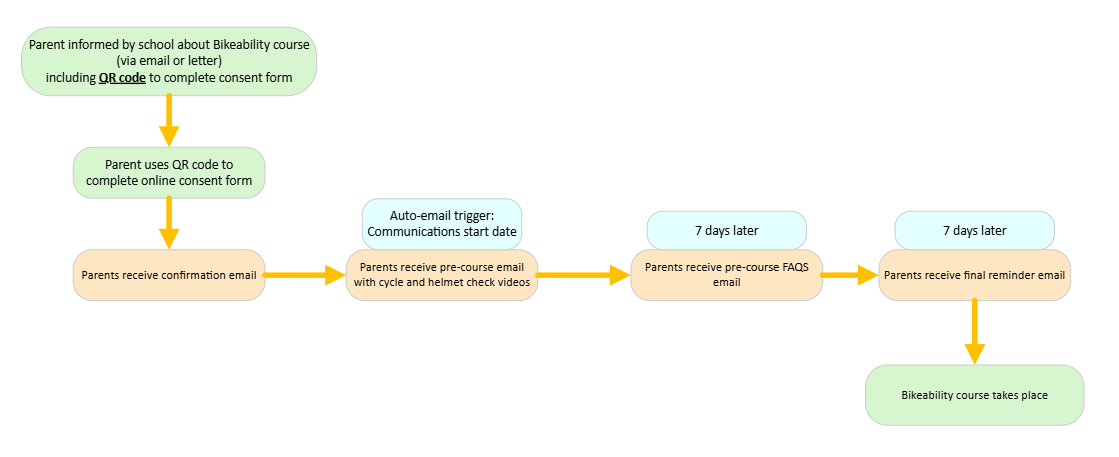 Pre-Course Information
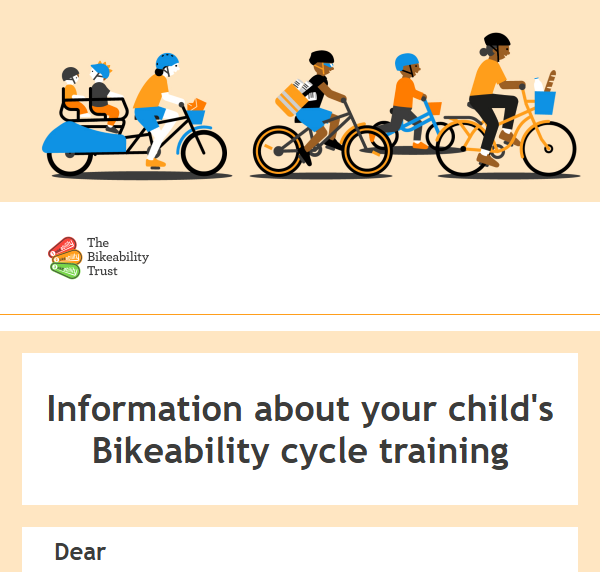 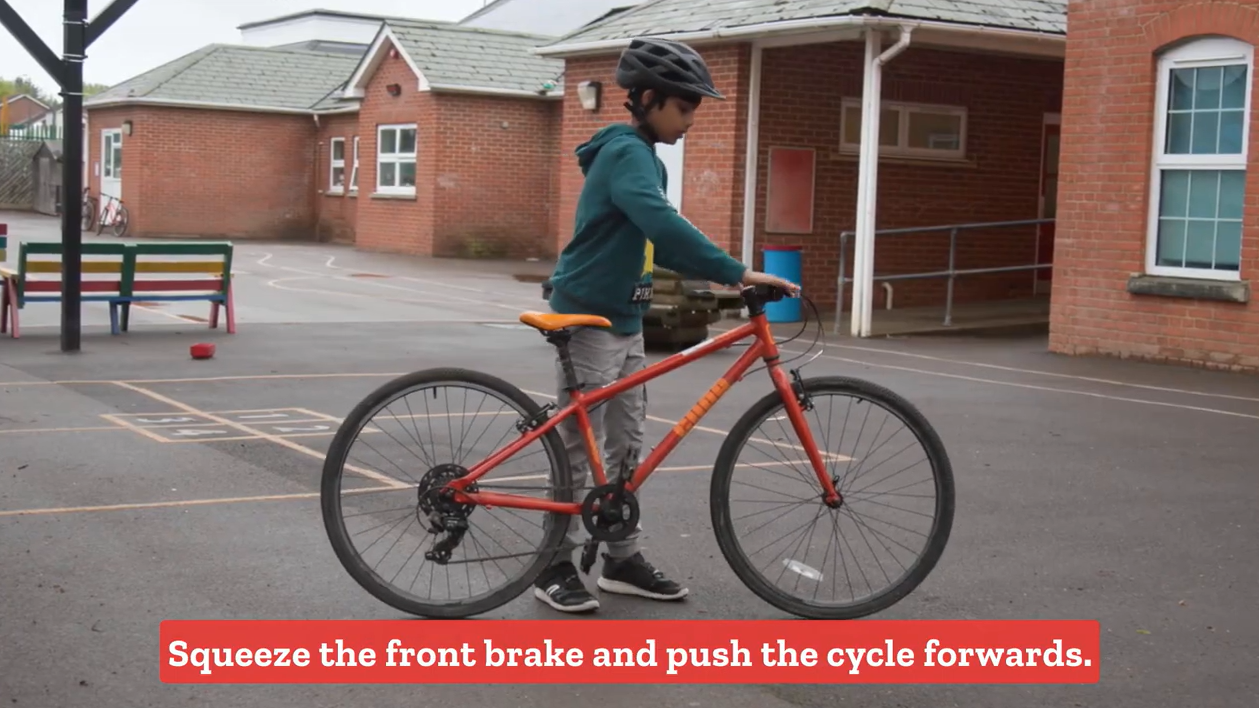 2. Digital post-course feedback and ongoing engagement
Post-Course Communications Journey
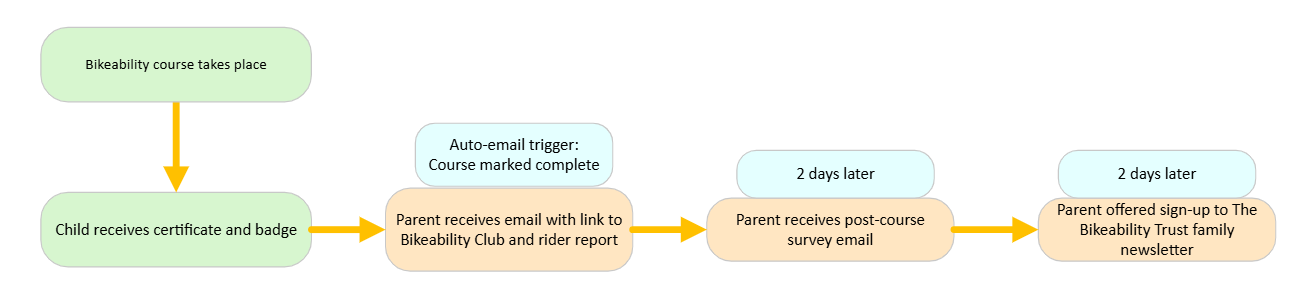 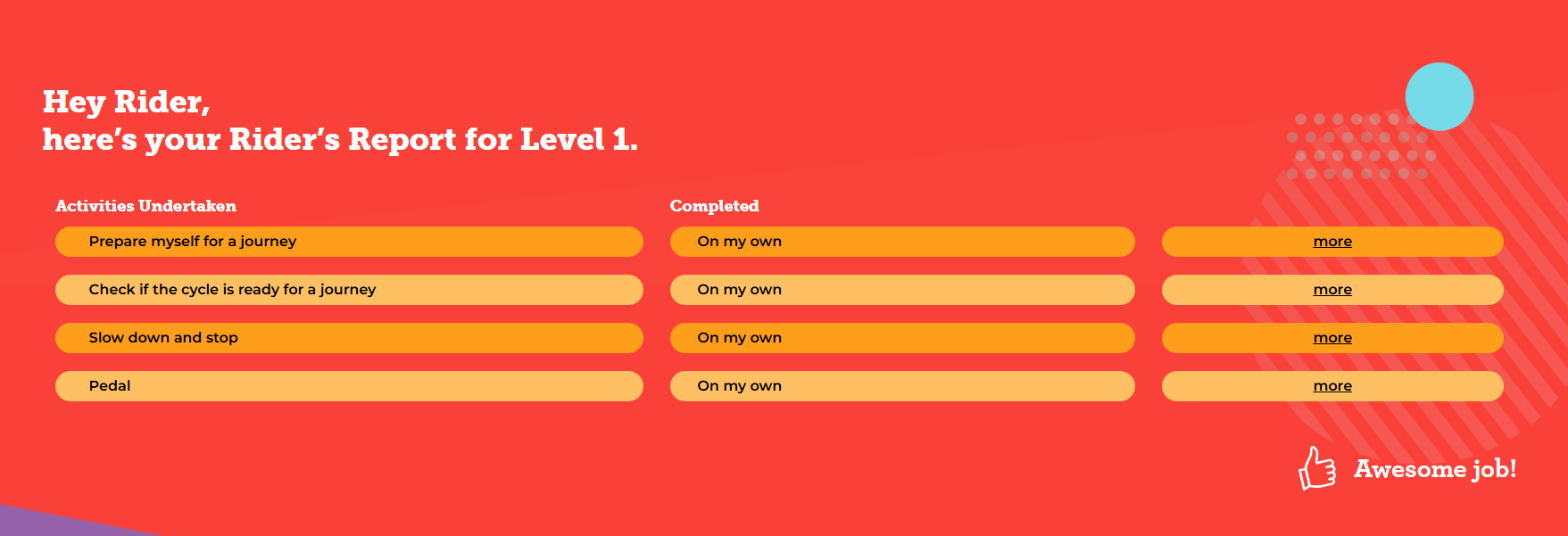 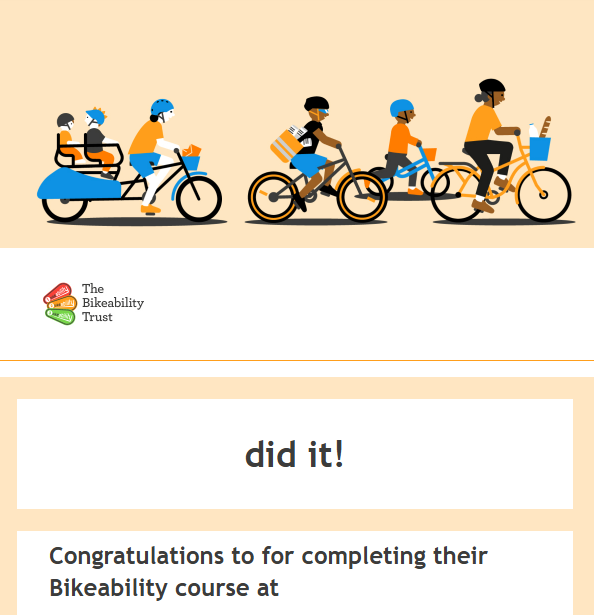 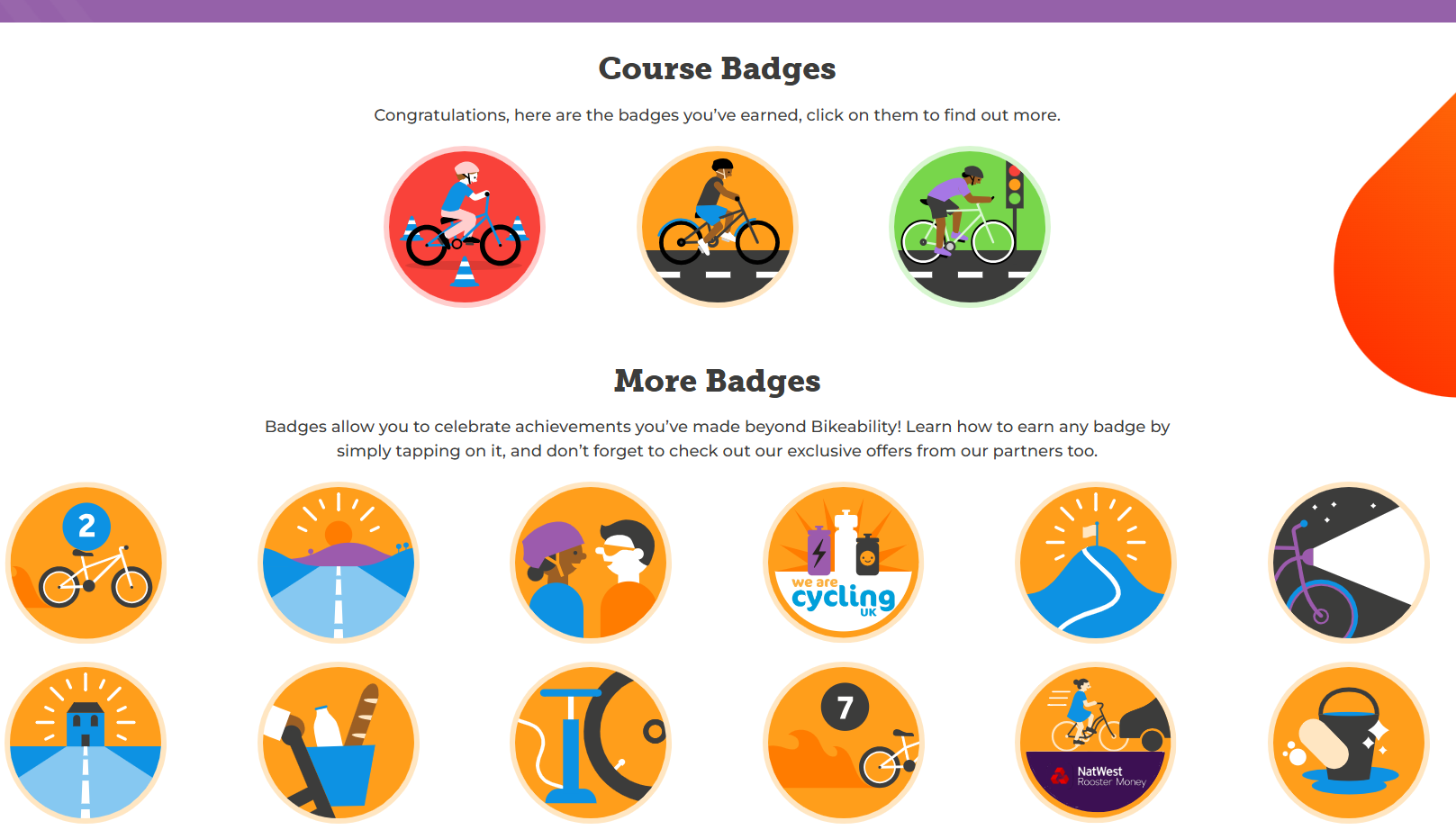 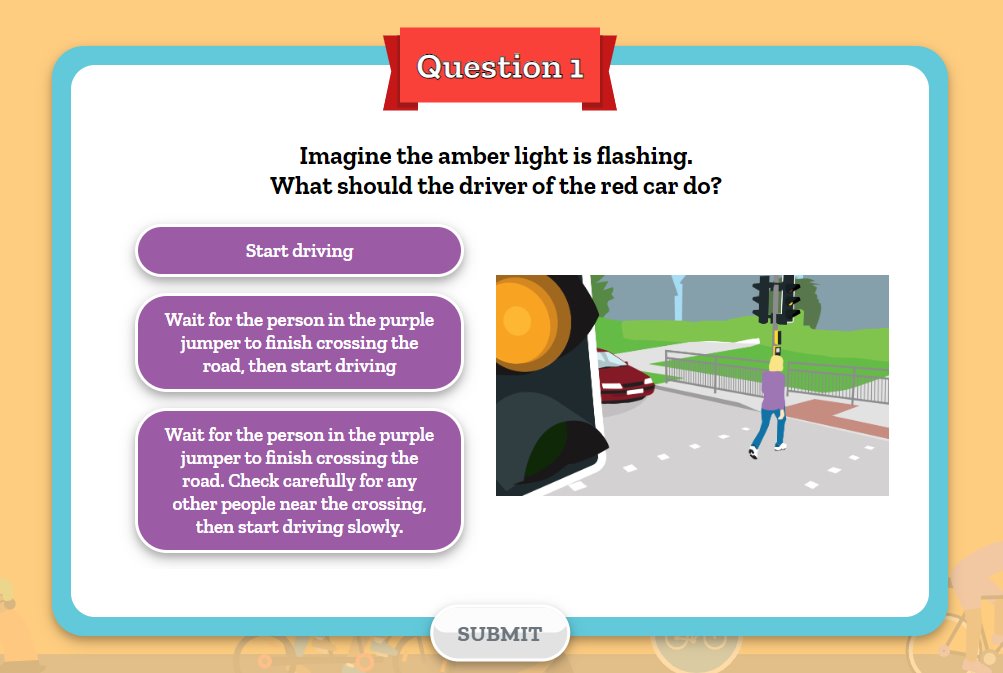 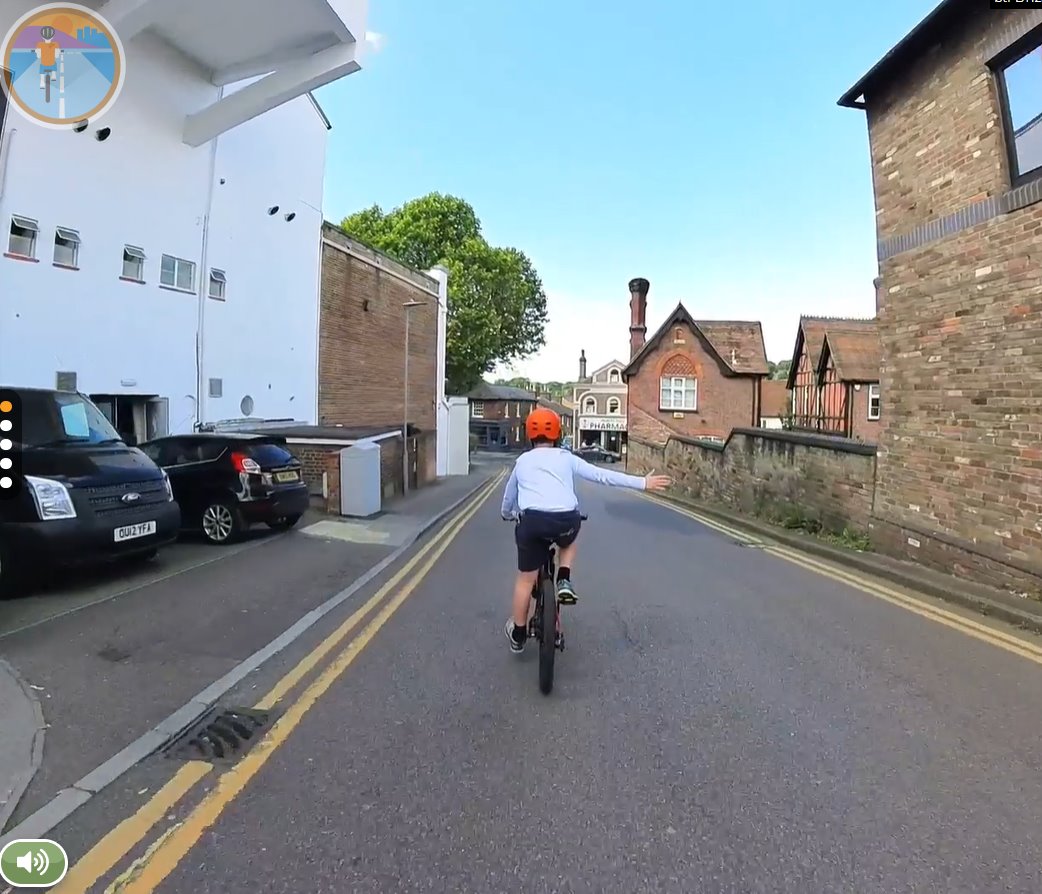 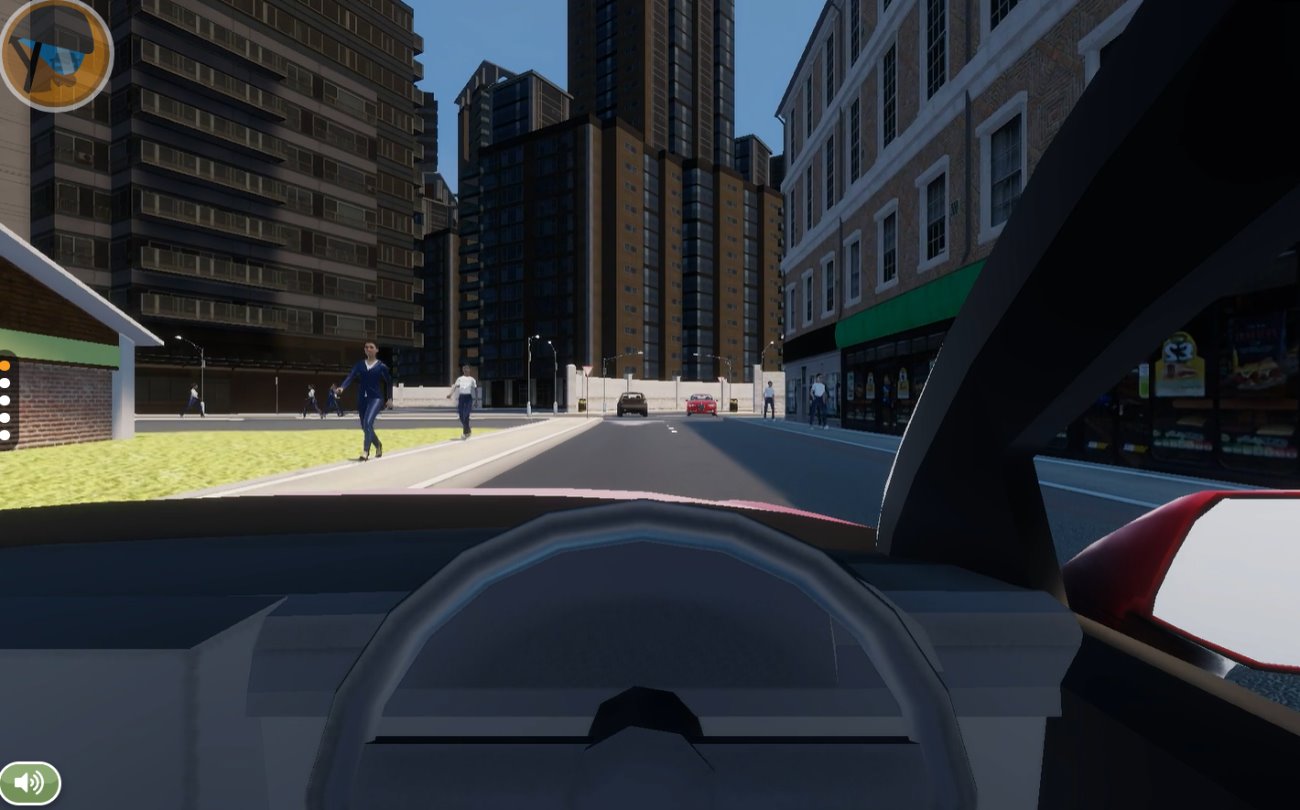 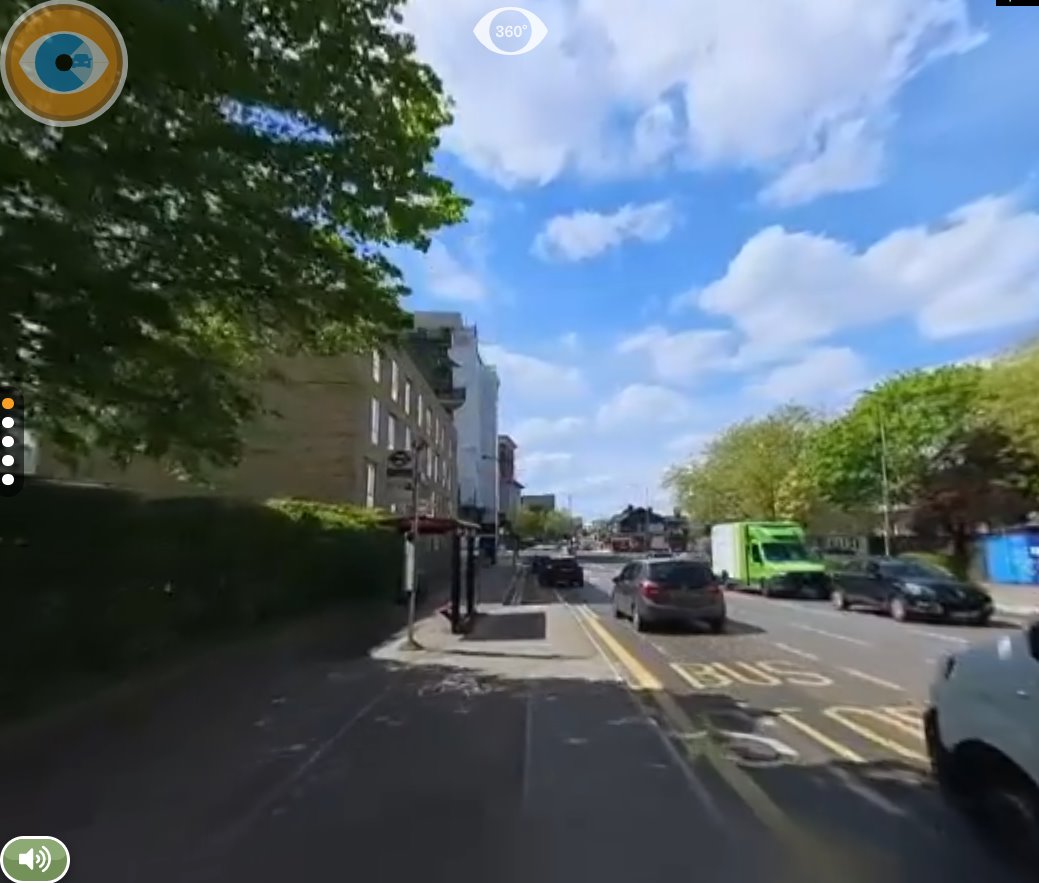 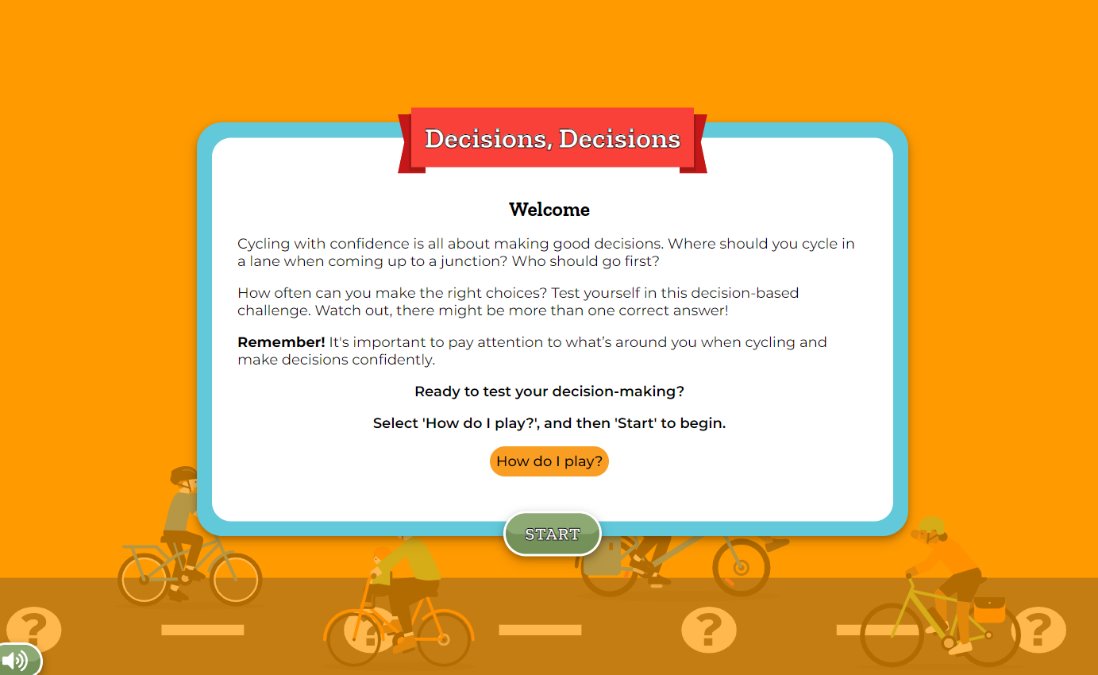 3. Measuring Impact
Next Steps
Next Steps
Us:
Review and amend emails, based on feedback
Update documentation to include template email content
Review response rates, and amend approach as required
Continue to gather data and build evidence case for Bikeability


You:
Purchase new award materials
Start using digitisation
Help promote Bikeability Club to children who have gone through digitised route
For any digitisation queries, please contact
system-admin@bikeabilitytrust.org